SVIJET HERBARIJA
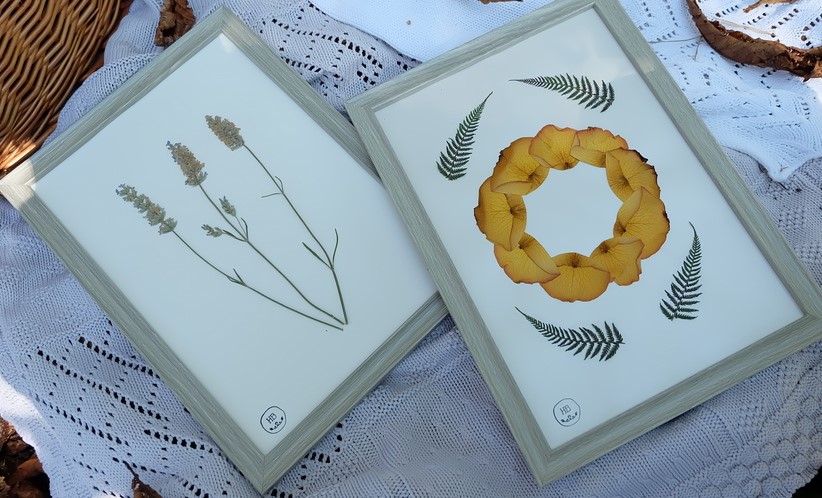 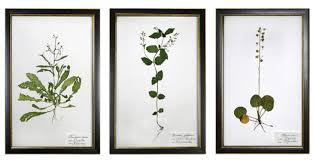 Kukas Bojana,prof,defektolog
HERBARIJ – PREŠANO CVIJEĆE
CVIJETNI UKRASI KAO SAVRŠENI SU HOBI ZA PROLJETNE DANE U DOBA DRUŠTVENE IZOLACIJE.ODLIČAN NAČIN DA VRIJEME BUDE PROVEDENO KREATIVNO I ZABAVNO.
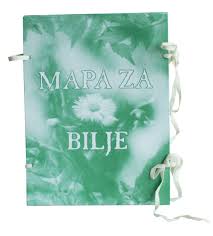 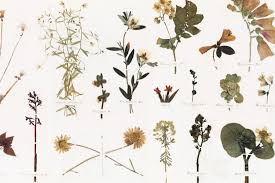 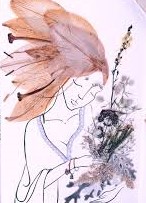 MATERIJALI
PREDNOST OVOG HOBIJA DA SE BILJE ZA PREŠANJE LAKO PRIKUPI NA OBLIŽNJOJ LIVADI , ŠUMI I PARKU.
PAPIR
PINCETA, ŠKARE, RAVNALO, ŠESTAR, KIST
LJEPILO
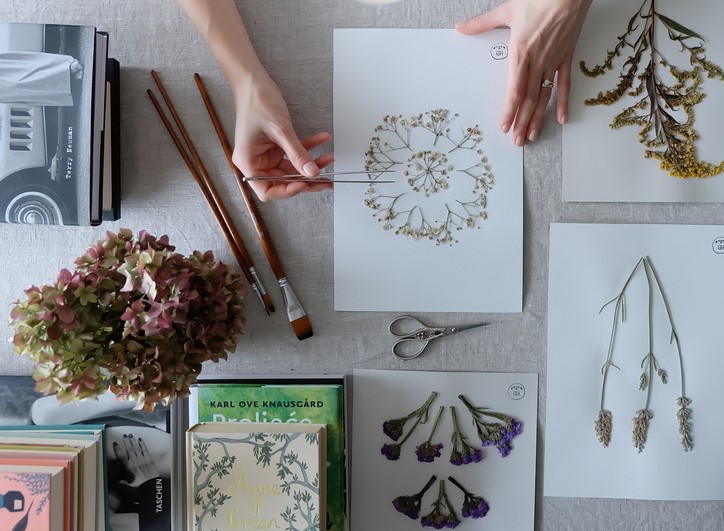 NAMJENA
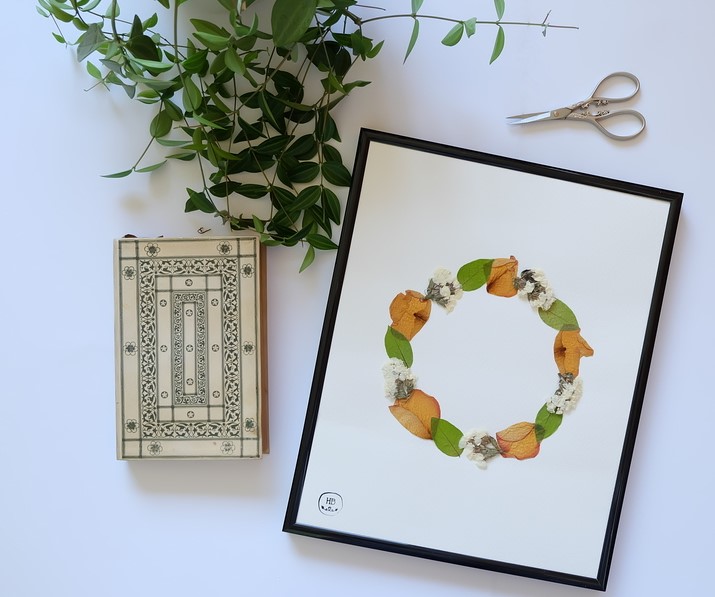 PRIKLADAN DAR
ZIDNE DEKORACIJE
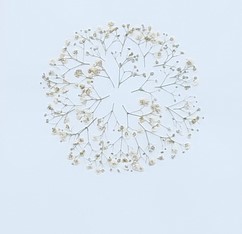 PREŠANJE
ODVOJITI LISTOVE OD PETELJKI, CVIJET SA STABILJKOM
POSLOŽITI IZMEĐU SLOJEVA DVA-TRI PAPIRA
STAVITI OKO KILOGRAM KNJIGA –OSTAVITI TJEDAN DANA
PINCETOM DOVOLJNO SUHO BILJE SPREMITI U KUTIJICE
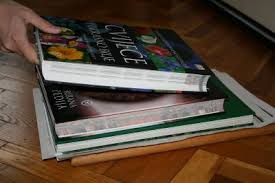 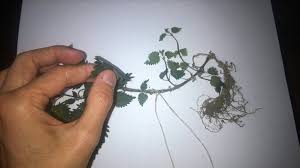 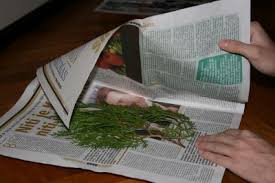